Unternehmensgeschichte(n)Prof. Dr. Steffen FleßaLst. für Allgemeine Betriebswirtschaftslehre und GesundheitsmanagementUniversität Greifswald
1
Gliederung
Einführung
Beispiel: Coca-Cola
Seminarvorträge
2
Administration
Zeitplan:
Einführung (16.10.24)
Beispiel: Coca-Cola (20.11.24)
Seminarvorträge (24.01.25)
Finale Anmeldung
11.11.24, Sekretariat
Angabe des Themas
Konsequenzen
Die ersten beiden Veranstaltungen sind Einführung. Danach müssen die Studierenden sich entscheiden.
Wer angemeldet ist, aber kein Thema nimmt, muss sich austragen. 
Wenn er sich nicht austrägt und nichts abgibt, gilt er als durchgefallen (5.0).
Wenn sich jemand austrägt, rückt der/die Nächste nach.
3
Einführung
Unternehmen als System
Innovationstheorie
Phasen
Überblick
Gründungsphase
Krisen- und Wachstumsphasen
Unternehmensgeschichten
4
Unternehmensgeschichte(n)
Wirtschaftsgeschichte: Entwicklung der Institutionen und Prozesse wirtschaftlicher Aktivitäten, z.B. Entwicklung der Geldwirtschaft, Industrialisierung, Entwicklung zum Informationszeitalter, …
Unternehmensgeschichte: Beschreibung und Analyse der Determinanten und Prozesse der historischen Entwicklung von Branchen und Unternehmen, z.B. Geschichte der Organisationsformen, Marktentwicklung, Bürokratien, Netzwerke …
Unternehmensgeschichtsschreibung: Historische Entwicklung einzelner Unternehmen, z.B. Geschichte von Siemens, Tesla, VW, …
5
Unternehmensgeschichtsschreibung
Mythen und Narrative halten sich über Jahrzehnte und sind kulturprägend für Unternehmen
Aktuelle Entwicklungen sind häufig nur über die Geschichte des Unternehmens verständlich
Ausgangspunkt ist das Unternehmen: Teil der BWL (nicht der VWL)
6
Unternehmen als System
Transformationsprozess
Transformationsprozess
Transformationsprozess
Transformationsprozess
Betriebswirtschaftslehre
Umsystem
Elemente
Produktionsfaktoren
Funktion
Effizienz
Einkauf – Produktion – Absatz
Finanzierung – Investition – Tilgung
Relationen
personell (Organisation)
materiell (Logistik)
informationell (EDV, Jahresabschluss, Controlling)
Prozesse
Prozessmanagement
Steuerung, Führung, Management
Was meist ignoriert wird: zeitliche Entwicklung des Unternehmens!
12
Zeitreise
Veränderungen des Umsystems
Veränderungen des Wertesystems
… führen zu Veränderungen des rechtlichen Systems
Veränderungen des Ressourcenangebots
Veränderungen der Nachfrage
Veränderungen des eigenen Ziele- und Wertesystems
Antworten des Unternehmens:
Phasen des Unternehmenslebens
Veränderungsprozesse 
Innovationen
13
Wichtige Fragen
Wie kommen Veränderungen in die Welt?
Wie erfährt das Unternehmen davon?
Wie reagiert das Unternehmen darauf?
Was kann das Unternehmen strukturell tun, um Veränderungen wahrzunehmen und zielsystemkonform zu reagieren?
14
2. Innovationstheorie
Grundsatz:
Ein Unternehmen ist nur aus seiner Geschichte verständlich.
Die Unternehmensgeschichte ist eine Folge von Phasen.
Die zentralen Änderungen erfolgen auf Grundlage von Innovationen.
15
Bifurkation
Energie-niveau
neuesGleich-gewicht
Perturbation
altes Gleich-gewicht
neuessynchronesSystem
altessynchronesSystem
diachronisches System
Zeit
Übergang von Systemregimen
16
Beispiele
Faber Castell und der Rechenschieber
Swatch und die digitale Uhr
… 


=> Am Anfang und am Ende eines Unternehmens steht häufig eine gelungene oder gescheiterte Innovation
17
Innovationsphasen
Zahl der Adoptoren
Diffusions-phase
Saturations-phase
Verdrängungs-
phase
Initialphase
Zeit
18
Invention
3. Phasen3.1 Überblick
Reguläre Lebensphasen
	 Gründung 
	 Wachstum 
	 Kapitalerhöhung 
	 Liquidation
Irreguläre Lebensphasen
		 Umwandlung 
		 Unternehmenszusammenschlüsse 
		 Kapitalerhöhung 
		 Auseinandersetzung 	
		 Insolvenz 
		 Liquidation
19
Change Management
Aufgaben, Maßnahmen und Tätigkeiten, die eine umfassende, bereichsübergreifende und inhaltlich weit reichende Veränderung - zur Umsetzung von neuen Strategien, Strukturen, Systemen, Prozessen oder Verhaltensweisen - in einer Organisation bewirken sollen
i.w.S.: Management von Transitionsprozessen
Finanzierung der Lebensabschnitte
Personalpolitik des Wandels
Lernende Organisation
Geschäftsfeldpolitik, Produktpolitik in Transitionsprozessen
i.e.S. 
oftmals Reduktionismus auf Coaching von Veränderungsprozessen
20
Phasen des Veränderungsprozesses
Unfreezing
„Auftauen des bestehenden (= eingefrorenen) Gleichgewichtes“
Wahrnehmung der Krise
Bereitschaft für Veränderungen 
Ziele der Phase: 
Stärkung der nach Veränderung strebenden Kräfte zu stärken 
Schaffung eines Veränderungsbewusstsein.
Moving
Eigentliche Veränderungsphase
„Bewegung zu neuem Gleichgewicht“
Generierung von Lösungen 
Ausprobieren von neuen Verhaltensweisen
Lösung von Teilproblemen
Freezing
Stabilisierung der Organisation
Implementierung der gefundenen Problemlösungen 
vorläufiger Abschluss des Veränderungsprozesses
21
3.2 Gründungsphase
Gründungsentscheidungen (Freiheitsgrade)
Leistungsportfolio
Marktsegmentierung: Kunden und Märkte
Rechtsformwahl
Standortentscheidung
Organisation 
Finanzierung
22
Statistiken
Bestandsdauer (BRD)
50 % der Neugründungen verschwinden innerhalb von 5 Jahren vom Markt
70 % der Neugründungen verschwinden innerhalb von 10 Jahren vom Markt
Großunternehmen: im Durchschnitt 75 Jahre
23
Anzahl der Gründer in Deutschland im Zeitraum von 2000 bis 2022
Anzahl der Gründer in Deutschland bis 2022
Hinweis(e): Deutschland; 18-64 Jahre
Weitere Angaben zu dieser Statistik, sowie Erläuterungen zu Fußnoten, sind auf Seite 8 zu finden.
Quelle(n): KfW; ID 183869
4
Gründungsmotive [%] (2022)
Verteilung der Motive für Unternehmensgründungen in Deutschland im Jahr 2022
Motive zur Unternehmensgründung in Deutschland 2022
Hinweis(e): Deutschland; 18-64 Jahre
Weitere Angaben zu dieser Statistik, sowie Erläuterungen zu Fußnoten, sind auf Seite 8 zu finden.
Quelle(n): KfW; ID 381446
4
Gründungsmotive [%] (2015)
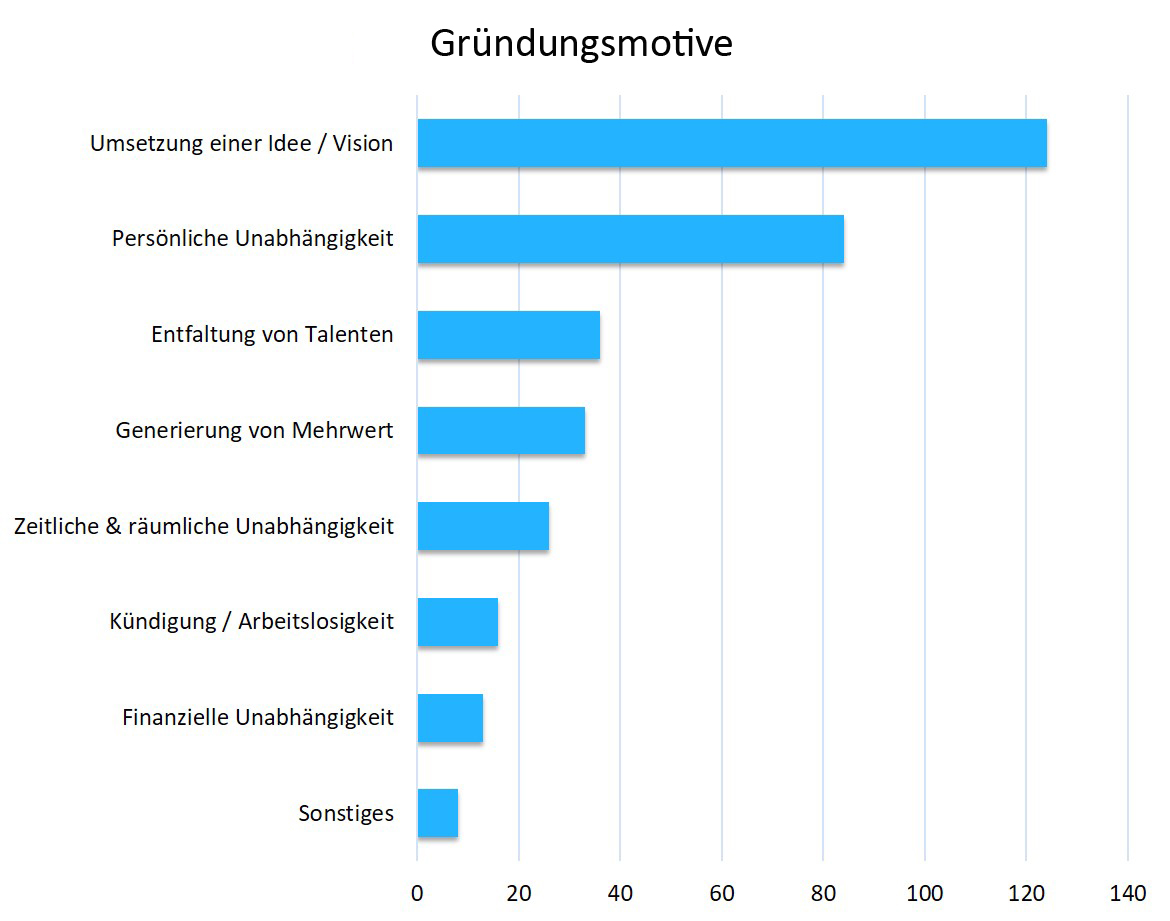 Bedeutung von „Geld“ uneinheitlich bewertet!
https://debitoor.de/blog/studie-einzelunternehmerinnen-haben-gute-erfolgsaussichten
26
Gründungsmotive [%] (2015)
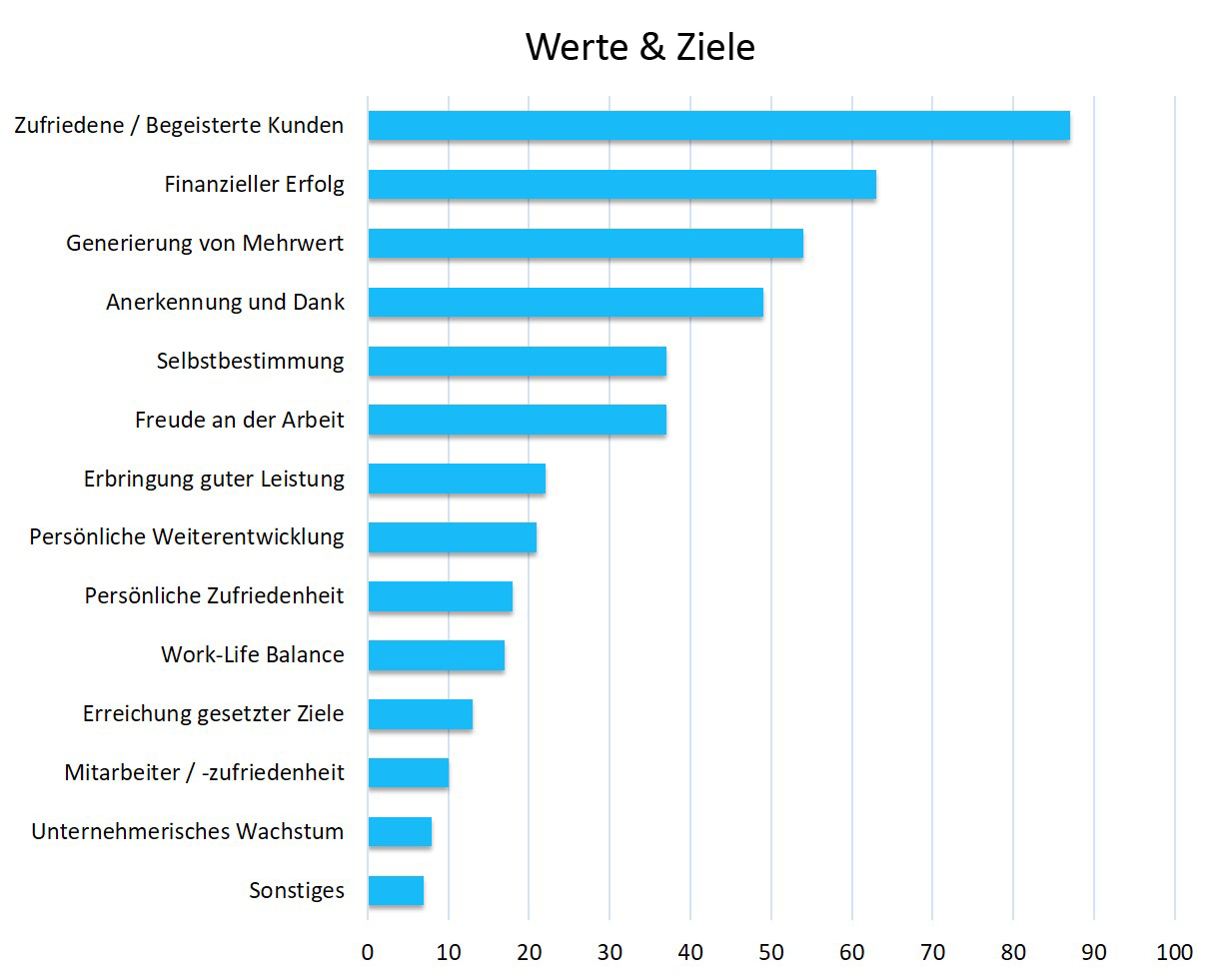 https://debitoor.de/blog/studie-einzelunternehmerinnen-haben-gute-erfolgsaussichten
27
3.3 Krisen- und Wachstumsphase
Auslöser für Krisen
Eigene Innovation
Fremde Innovation
Reaktion
Proaktiv
Reaktiv
Häufigkeit von Krisen nimmt zu
28
Krisen – der Normalzustand?
Diakonie, 29.5.2012
„Mittelalter“
„Industriezeitalter“
„21. Jahrhundert“
„Chaos“
Dynaxity
Komplexität
Anzahl der (strukturverschiedenen) Elemente im System
Anzahl der relevanten Umsysteme
Zahl der tatsächlich existierenden Relationen zwischen Elementen bzw. zwischen System und Umsystem
Dynamik
Schnelligkeit des Entstehens neuer Elemente 
Schnelligkeit des Auftretens neuer Relationen
Vorhersagbarkeit der Veränderungen in der Zeit
Stochastik
Entwicklungen sind nicht vollständig vorhersehbar
Menge der relevanten Elemente und Relationen nicht bestimmbar
Unsicherheit in allen Bereichen
Dynaxity
Gesellschaft 1960
21. Jahrhundert
Struktur 1750
???
Diakonie, 29.5.2012
Organisationen in der Dynaxity Zone III
Akzeptanz von ständigem Wandel
Denken in Netzen und Prozessen
Multikulturelle Sensibilität
Kreativität
Flexibilität
Schnelligkeit
Kommunikationsfähigkeit
Stresstoleranz
Leben mit Ungewissheiten
Generalisten
Reflexionsfähigkeit
Abstraktionsfähigkeit
Konfliktfähigkeit
Verständnis für Gruppenprozesse
Matrixdenken, Abstand von Hierarchiedenken
Lern- und Lehrkompetenz
Bereitschaft, Wissen abzugeben
Sensibilität für Rahmenbedingungen
Umgang mit Krisen
Perzeption der Krise 
	Die Kapazität des Systems ist den gestiegenen Anforderungen nicht mehr gewachsen. Engpässe werden insbesondere in der Mikrostruktur wahrgenommen. 
Lösungssuche
	Neuartige Lösungen werden gesucht, getestet und stehen als Innovationskeimlinge für die breite Anwendung bereit.
…
37
Umgang mit Krisen
2.  …
3. Meta-stabile Phase
	Die potentiellen Adoptoren beseitigen Engpässe durch geringfügige Veränderungen der alten Systemstruktur. Fluktuationen und Innovationen werden unterdrückt. Meta-Stabilität: künstliche Stabilität durch Subvention des alten Systemregimes
4. Evolutorischer Sprung
	Der Druck des Umsystems auf das alte Systemregime wird so groß, dass das bestehende System nicht mehr stabilisiert werden kann. Es entwickelt sich ein neues Systemregime. Die Innovationskeimlinge bestimmen die Richtung, in die sich das System am Bifurkationspunkt entwickelt:  „Metamorphose“ eines Systems
38
Adoptionsmodell
39
Greiner-Kurve
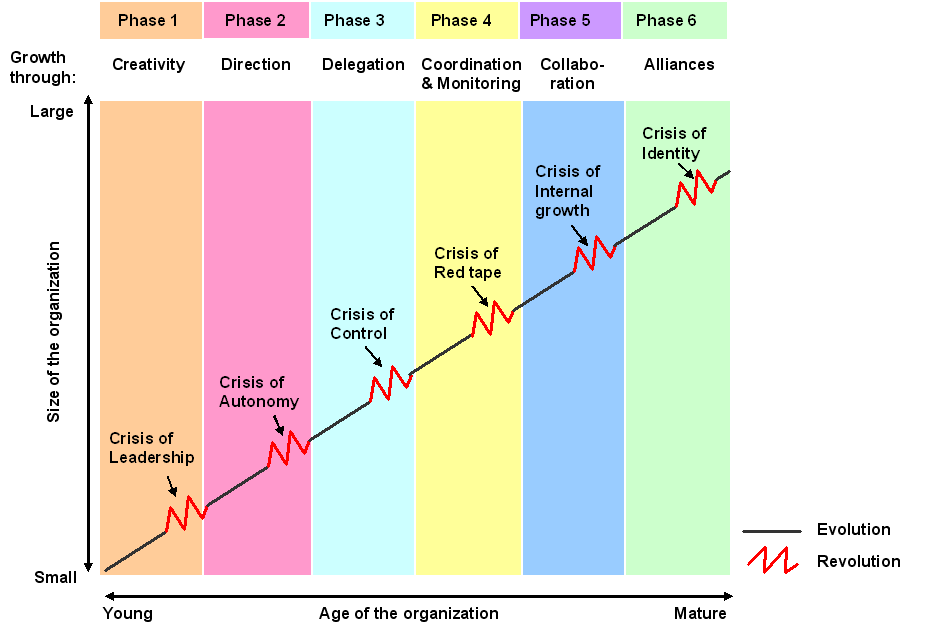 40
4. Unternehmensgeschichten
Mythen und Erzählungen
Big Man / Big Woman als Gründer
Stürme und Schön-Wetter-Kapitäne


=> Ein Unternehmen erschließt sich aus seinen Geschichten/Narrativen/Mythen!
41
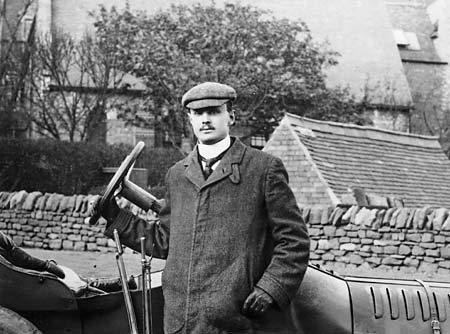 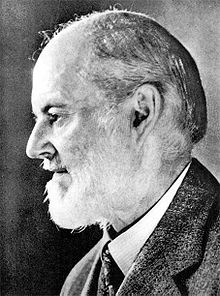 Mythos Rolls-Royce
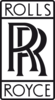 Baron Charles Stewart Rolls (1877-1910)
Frederick Henry Royce (1863-1933)
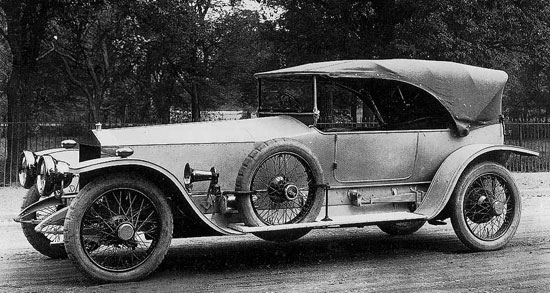 42